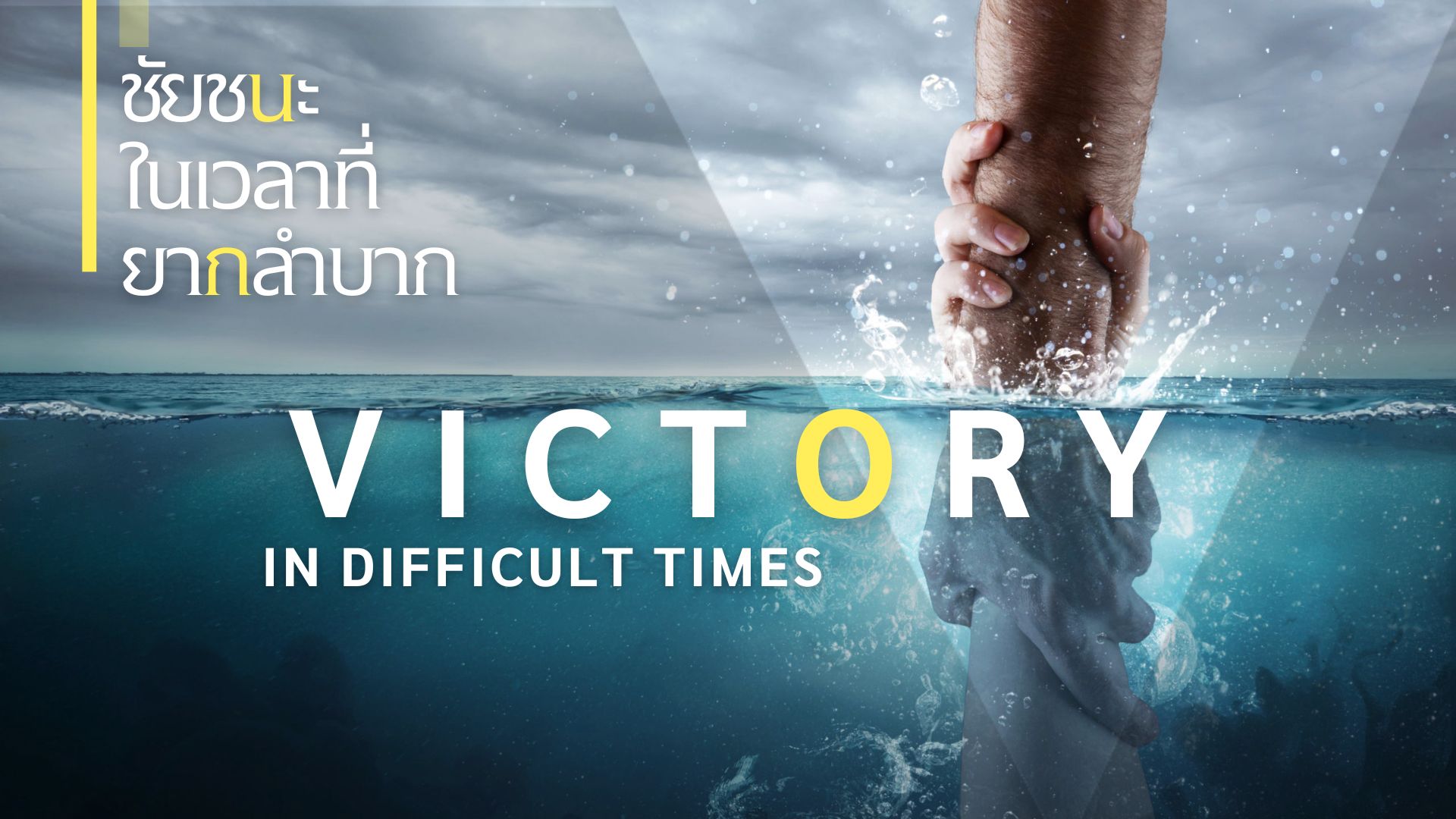 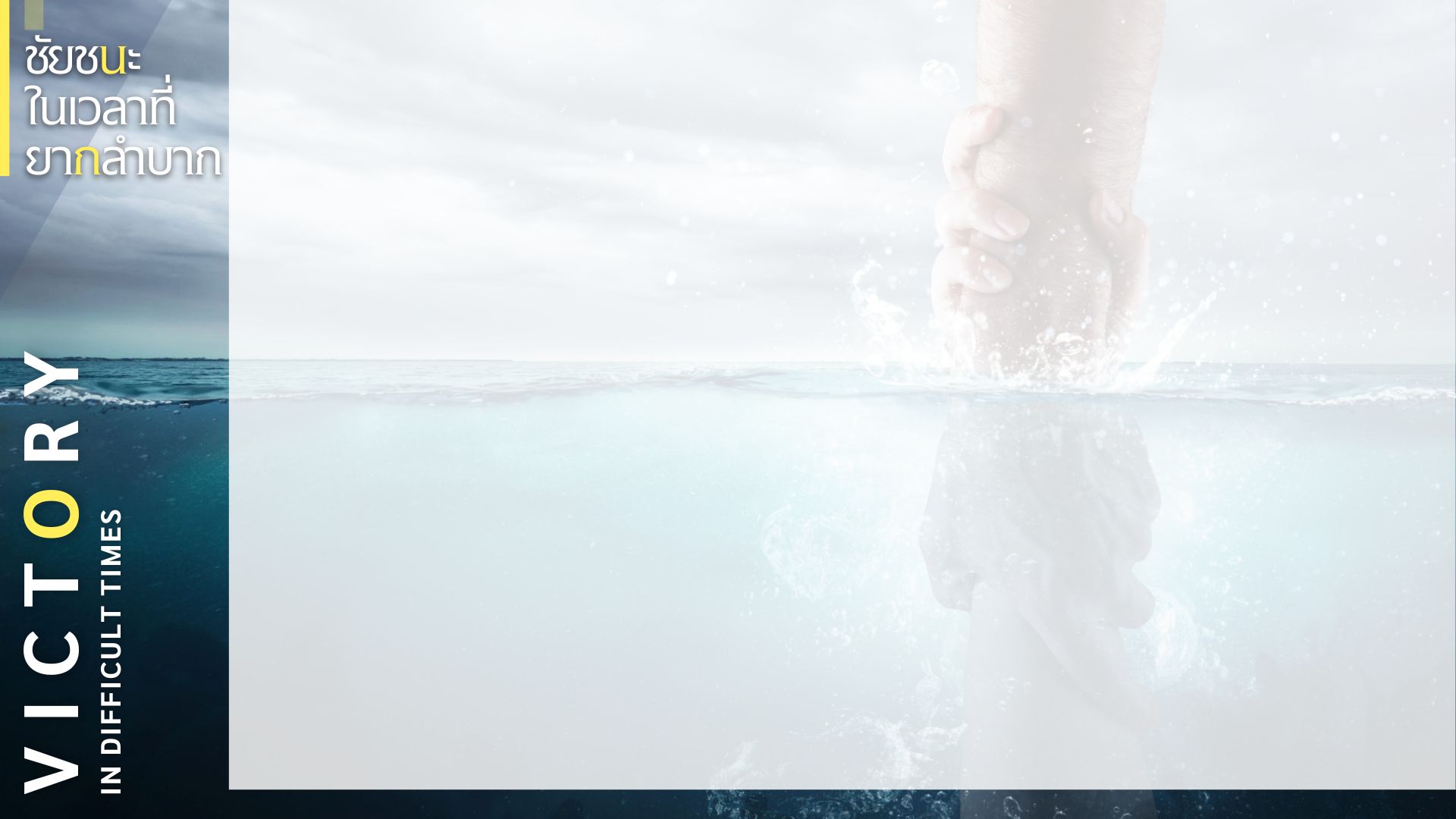 โรม 8:28
และเรารู้ว่าในทุกๆ สิ่ง
พระเจ้าทรงทำให้เกิดผลดี
แก่บรรดาผู้ที่รักพระองค์
คือผู้ที่ได้ทรงเรียกตามพระประสงค์
ของพระองค์
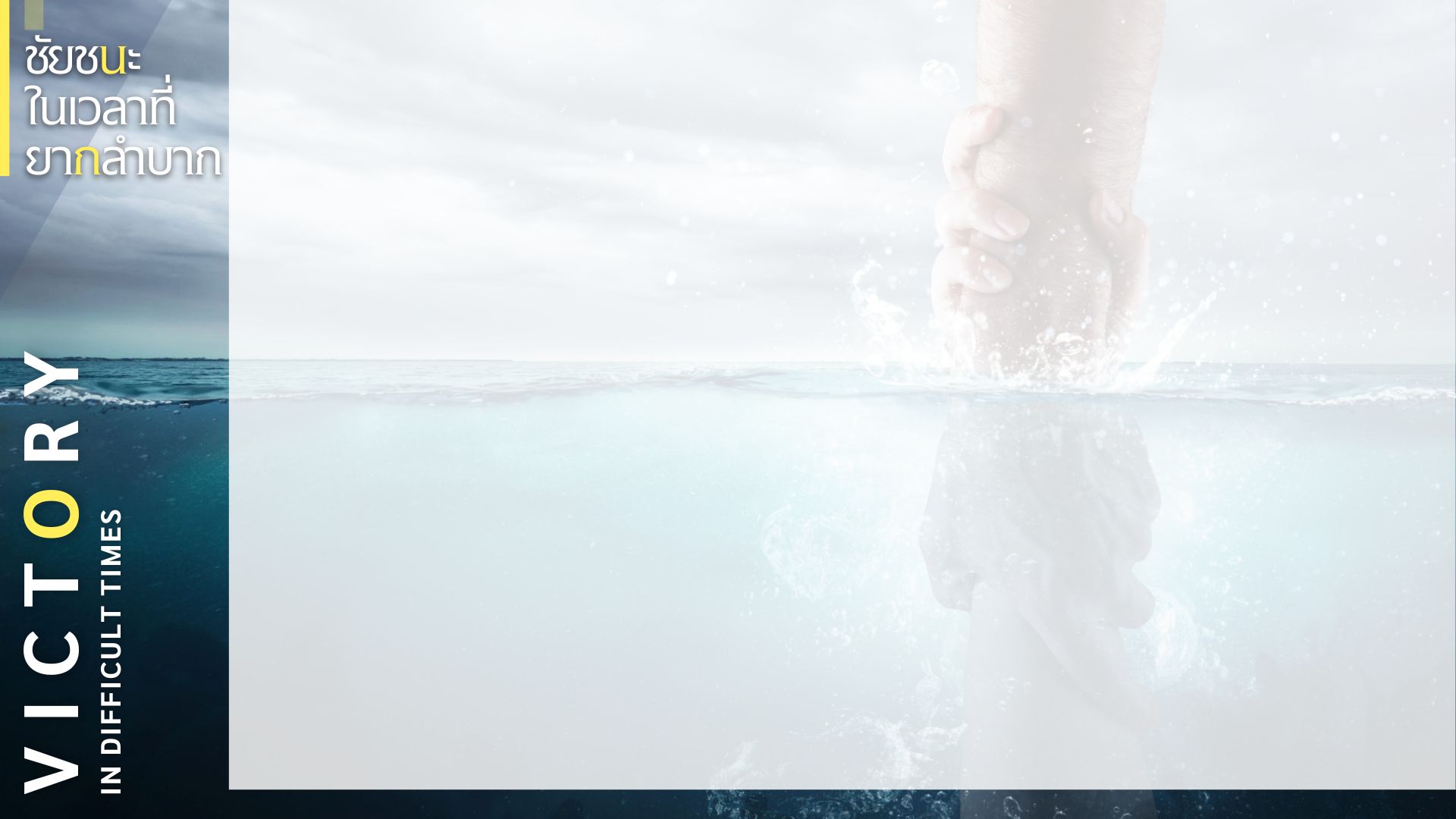 1. ปฏิเสธที่จะกลัวและเชื่อต่อไป
- มาระโก 5:22-23, 35-36, 41-42
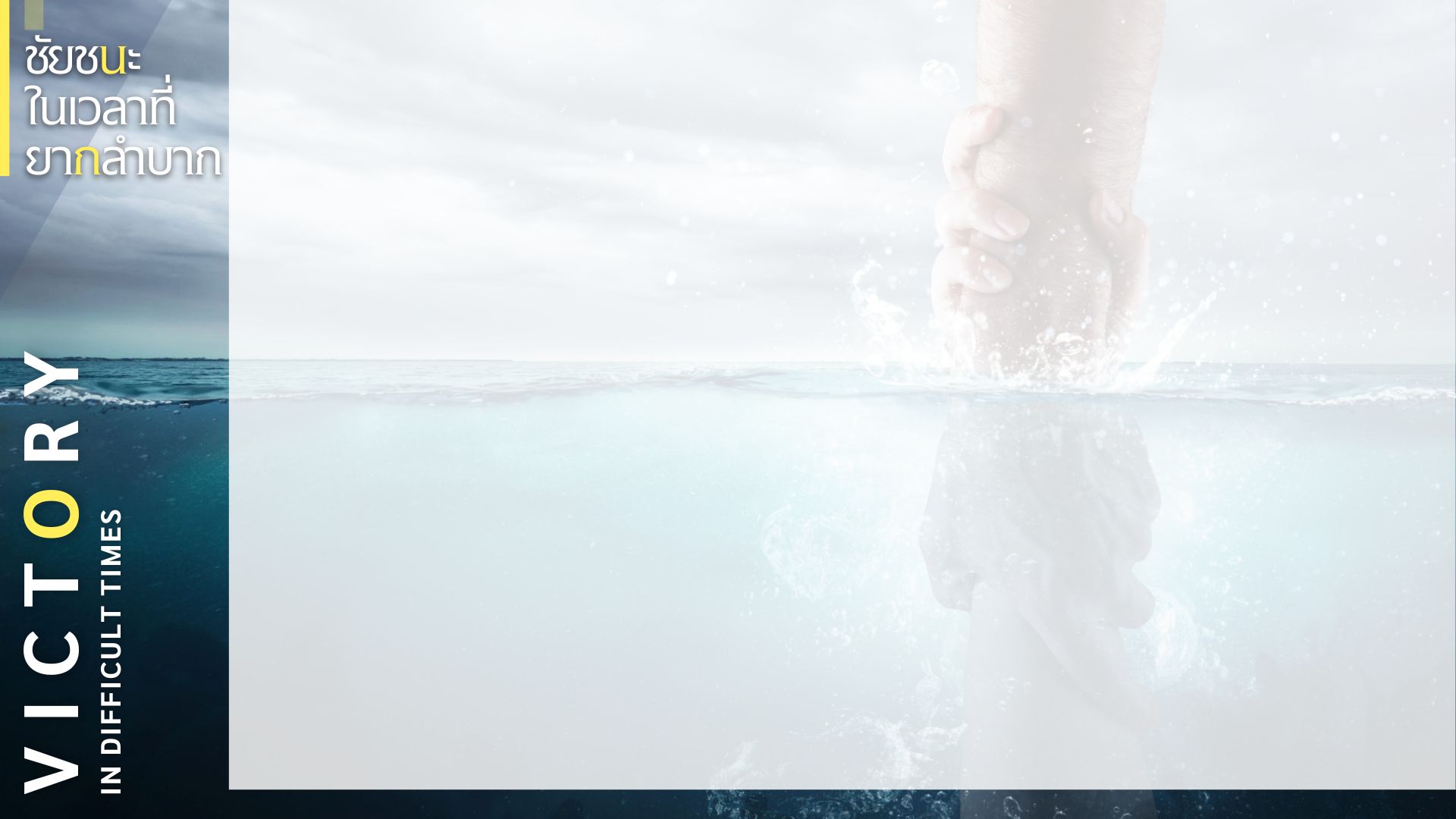 มาระโก 5:22
มีนายธรรมศาลาคนหนึ่ง
ชื่อไยรัสมาที่นั่น เมื่อเห็นพระเยซู
ก็หมอบลงแทบพระบาทพระองค์
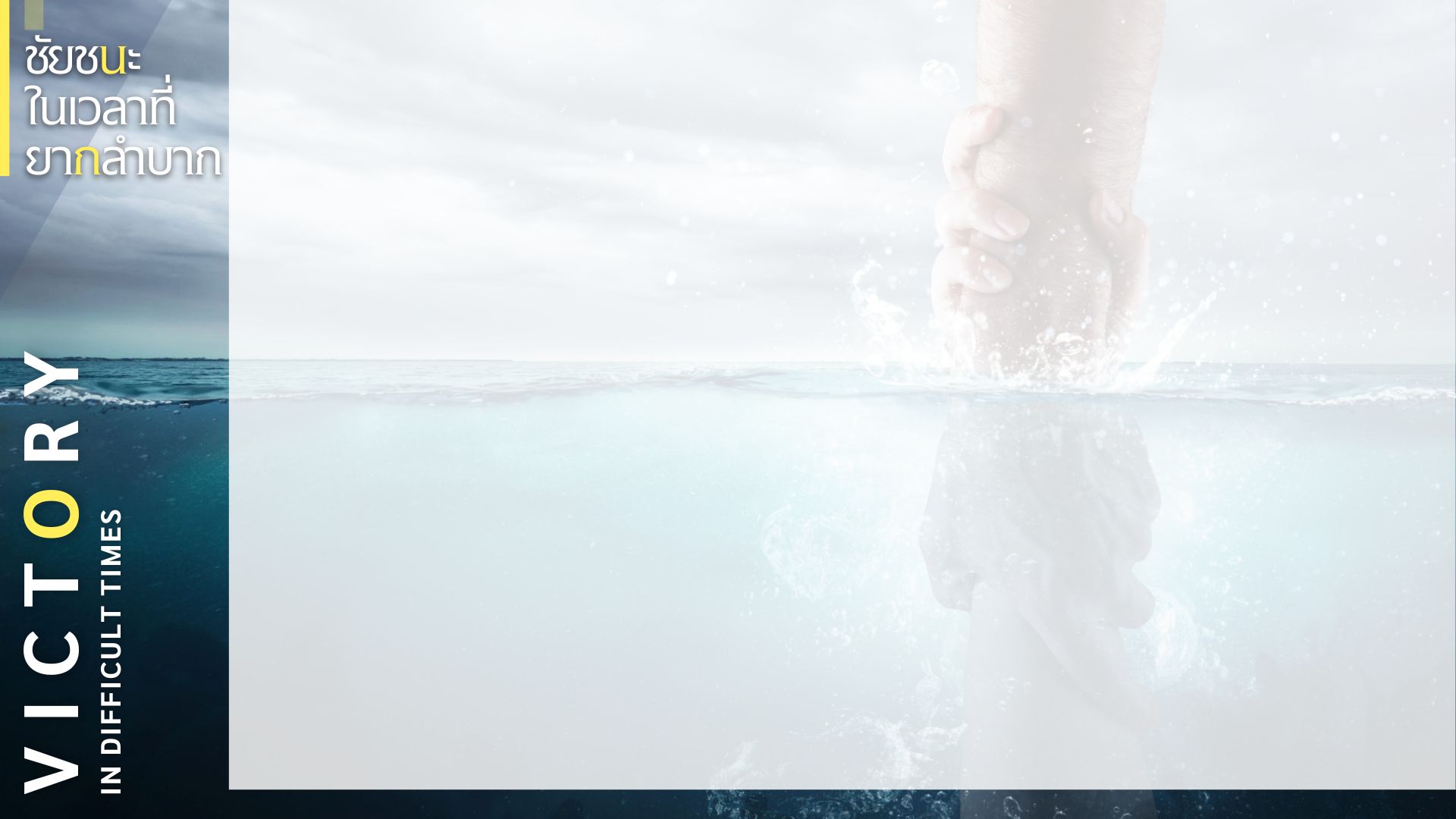 มาระโก 5:23
แล้วทูลอ้อนวอนด้วยความร้อนใจว่า “ลูกสาวเล็กๆ ของข้าพระองค์
กำลังจะตาย
โปรดเสด็จไปทรงวางมือให้ด้วยเถิด
เพื่อเขาจะหายและไม่ตาย”
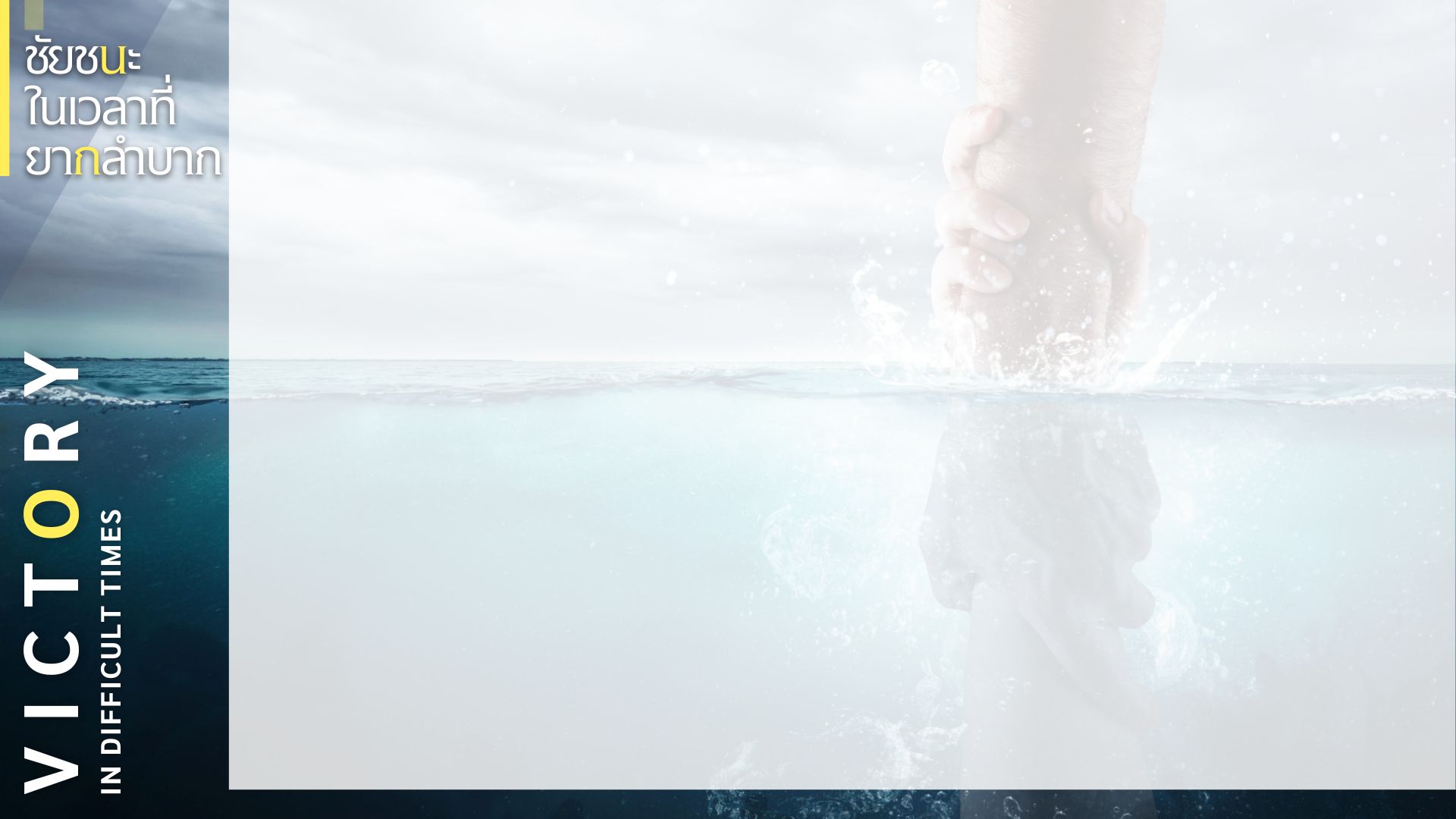 มาระโก 5:35
พระองค์ตรัสยังไม่ทันขาดคำ
ก็มีคนจากบ้านของไยรัส
นายธรรมศาลามาบอกว่า
“ลูกสาวของท่านเสียชีวิตแล้ว
จะรบกวนพระอาจารย์อีกทำไม?”
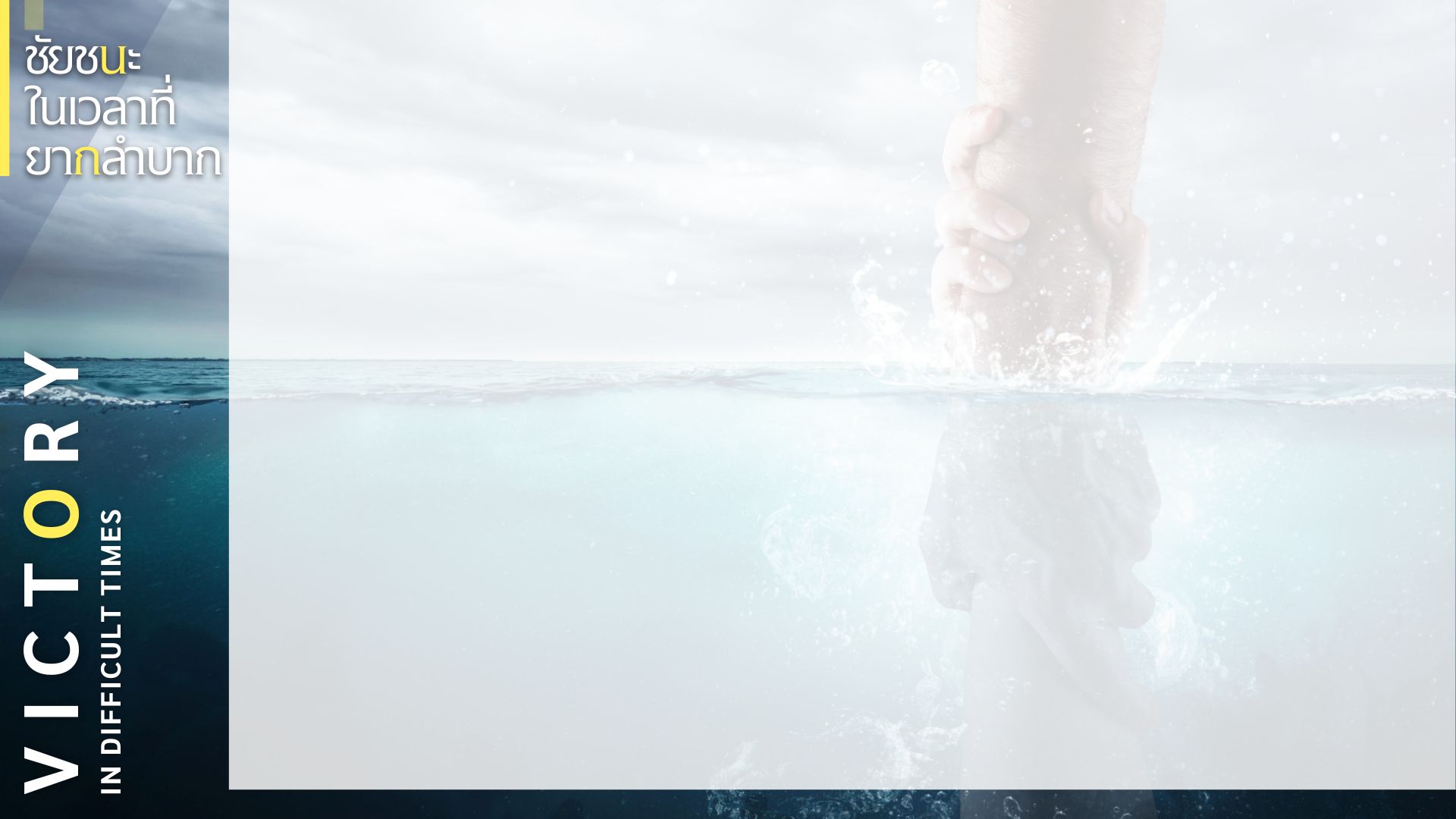 มาระโก 5:36
พระเยซูไม่ทรงฟัง
แต่ตรัสกับนายธรรมศาลาว่า
“อย่ากลัวเลย จงเชื่อเท่านั้น”
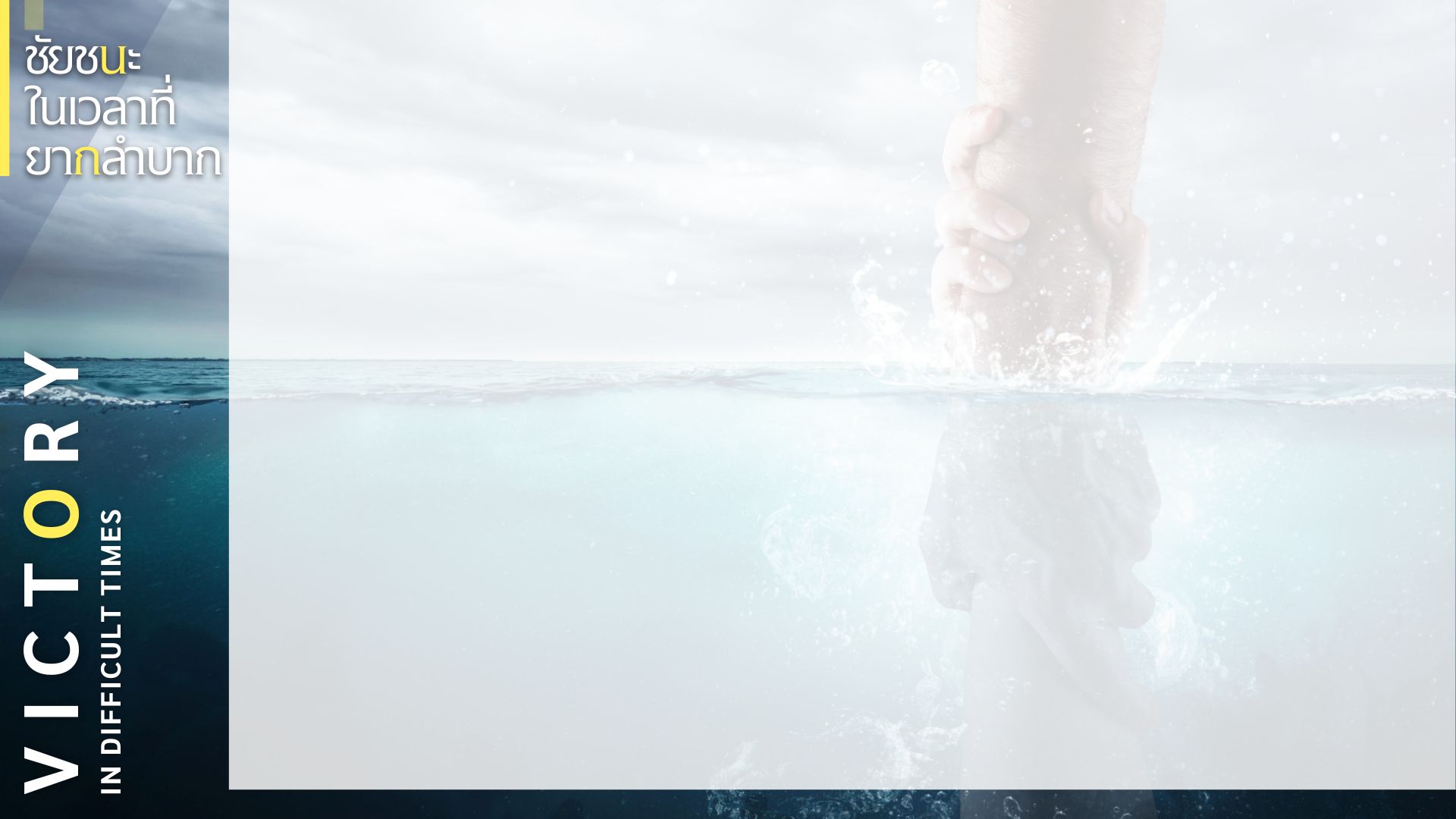 1.1	 เมื่อสิ่งต่าง ๆ แย่ลง
และสิ้นหวังไปหมด
พระเยซูตรัสว่า
อย่ากลัวและเชื่อต่อไป
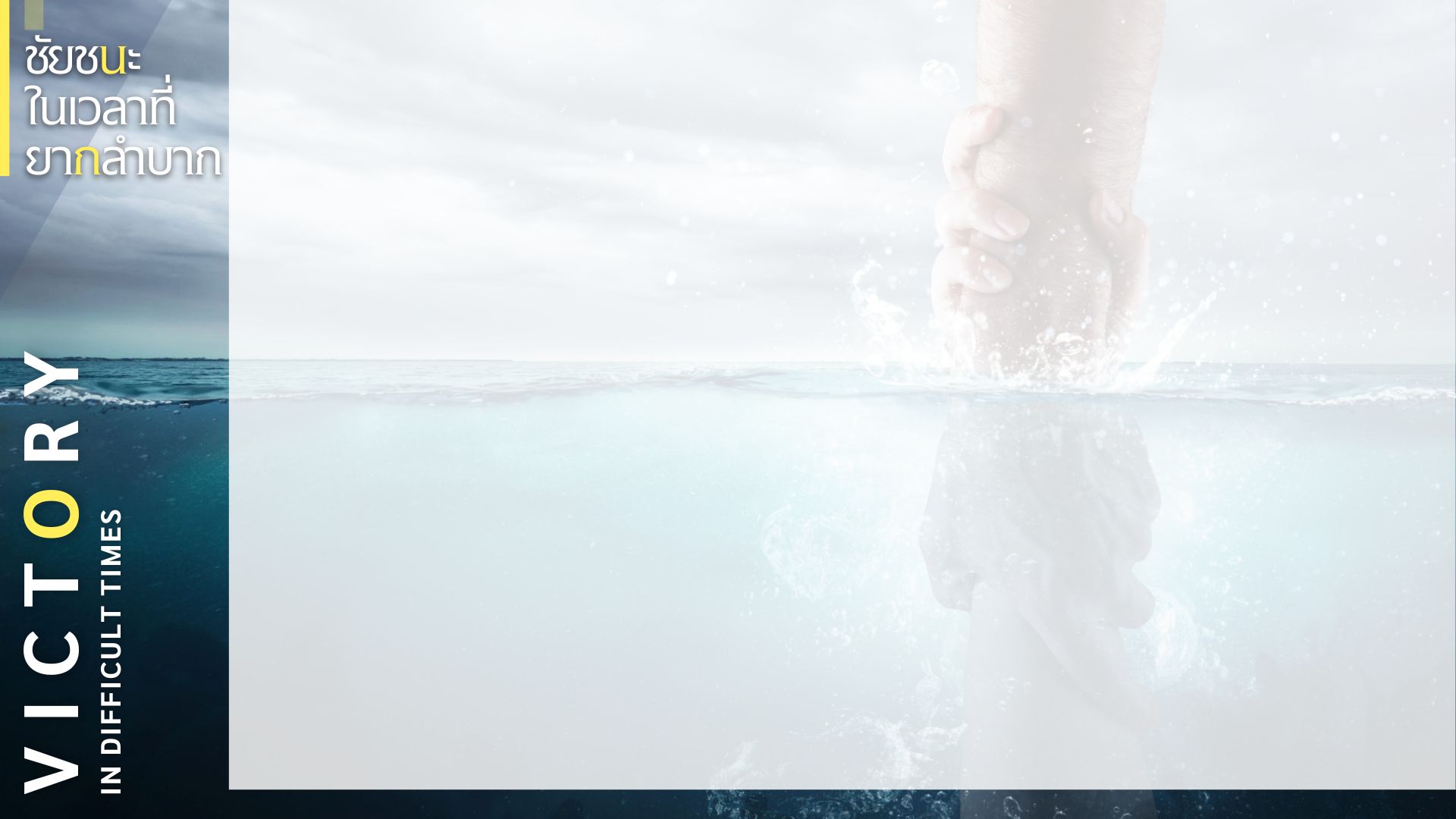 2. ให้เริ่มอธิษฐาน
และร้องเพลงสรรเสริญพระเจ้า
- กิจการ 16:25-33
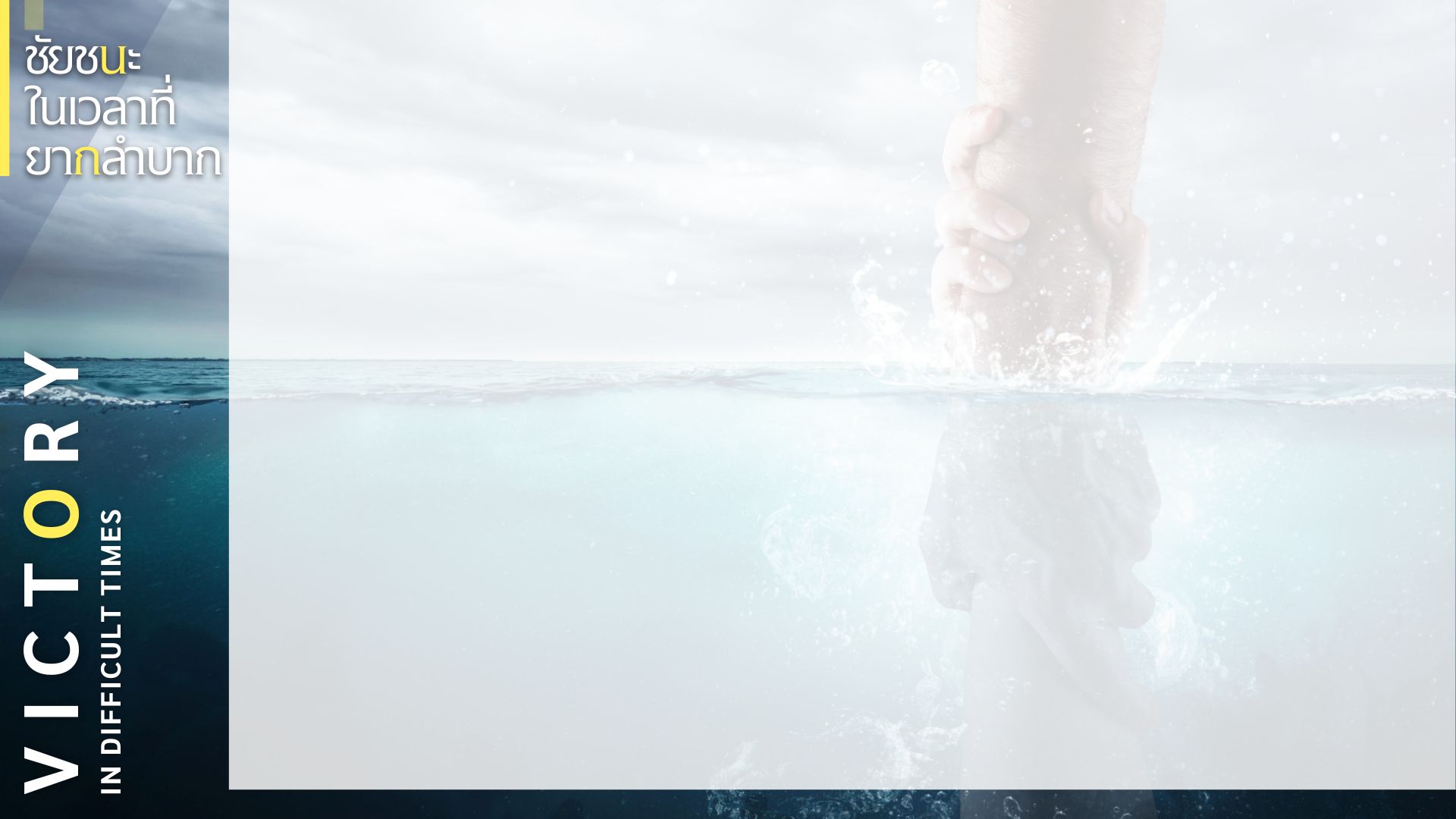 กิจการของอัครทูต 16:25
ราวเที่ยงคืนเปาโลกับสิลาส
กำลังอธิษฐาน
และร้องเพลงสรรเสริญพระเจ้า
และนักโทษอื่นๆ ฟังอยู่
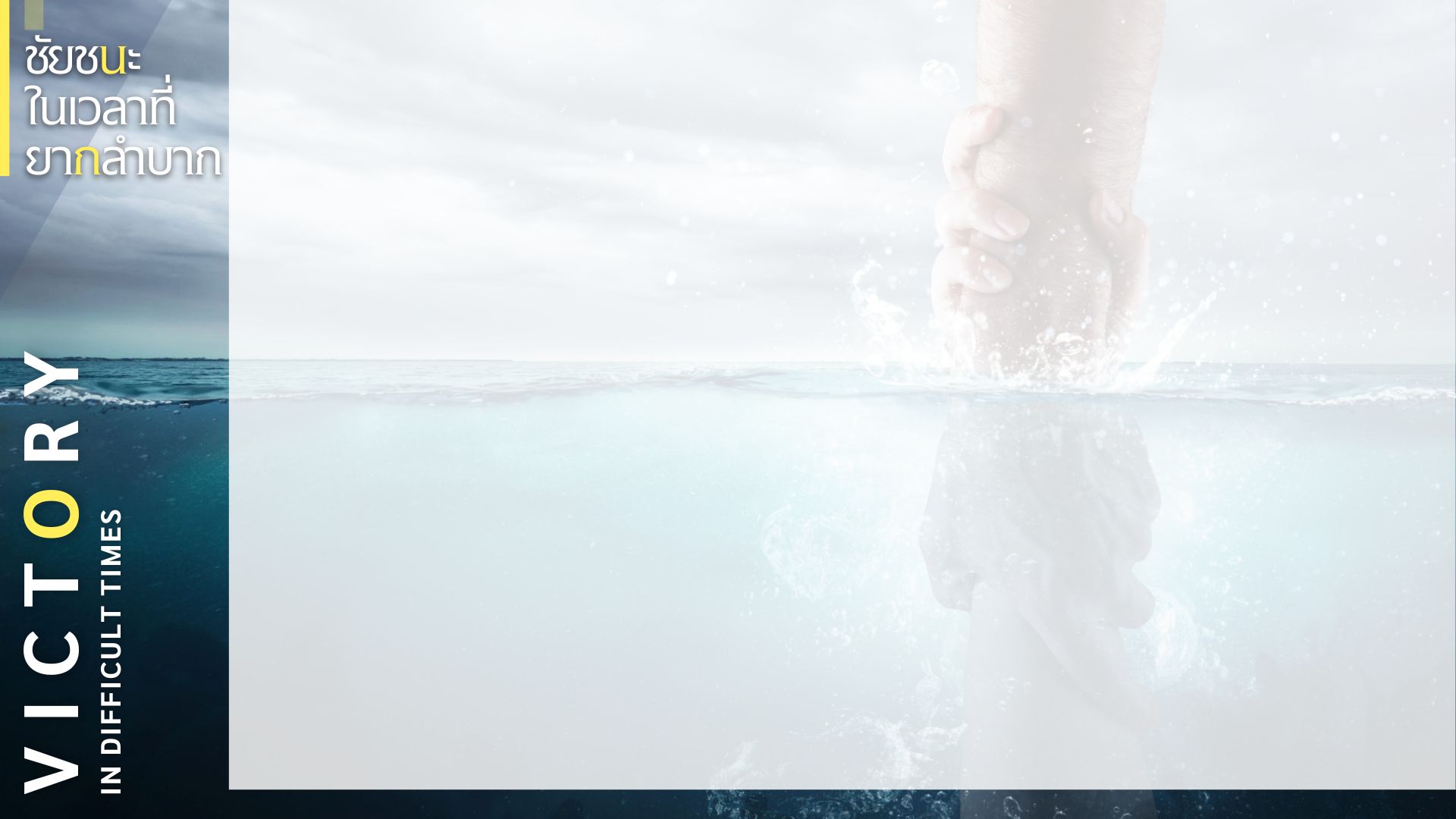 กิจการของอัครทูต 16:26
ทันใดนั้นเกิดแผ่นดินไหวใหญ่
จนฐานรากของคุกสั่นคลอน
ประตูคุกทุกบานเปิดออกทันที
และโซ่ตรวนหลุดจากทุกคน
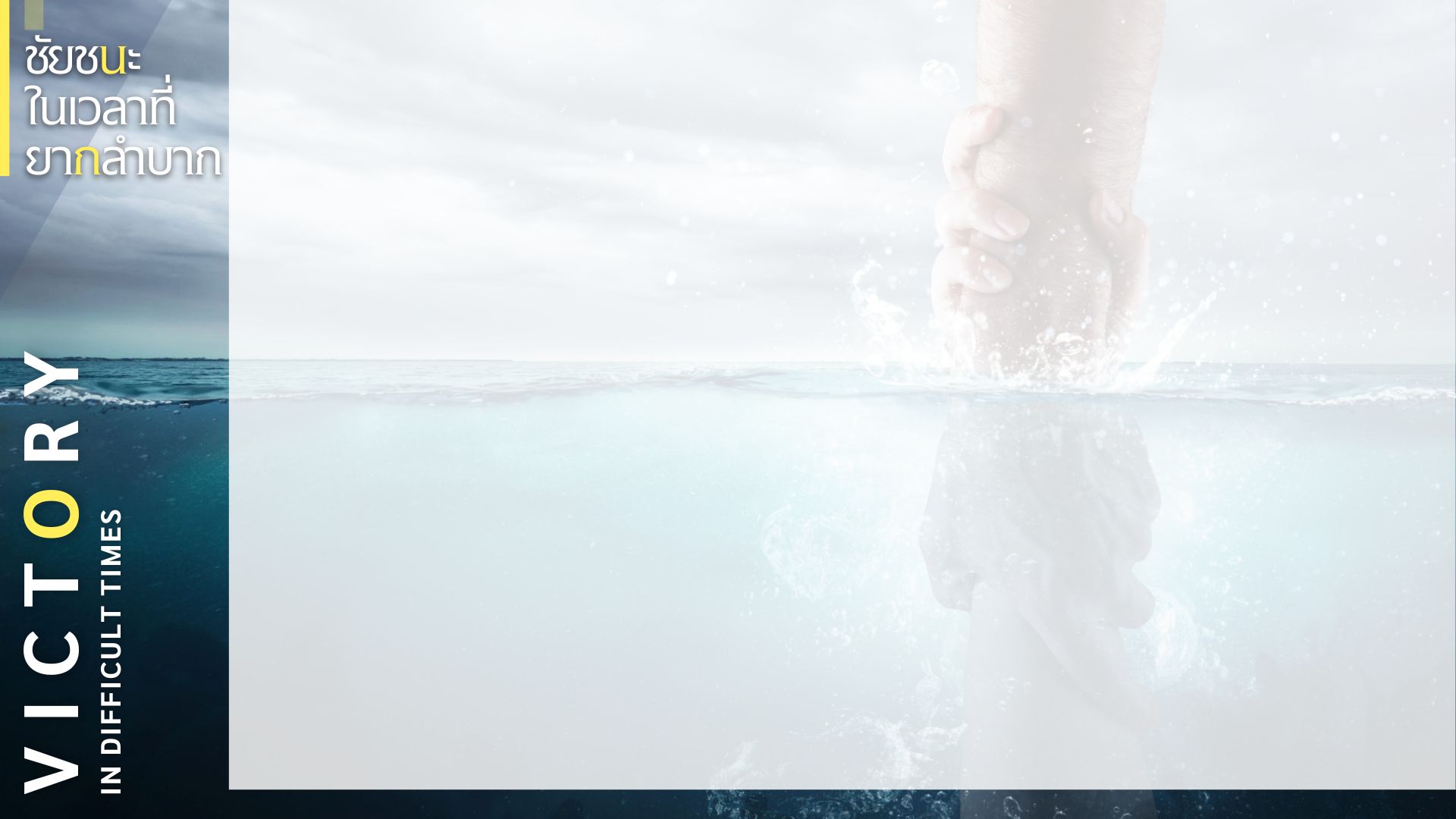 กิจการของอัครทูต 16:27
พัศดีตื่นขึ้นมาและเห็นประตูคุกเปิด
ก็ชักดาบออกมาจะฆ่าตัวตาย
เพราะคิดว่านักโทษหนีไปแล้ว
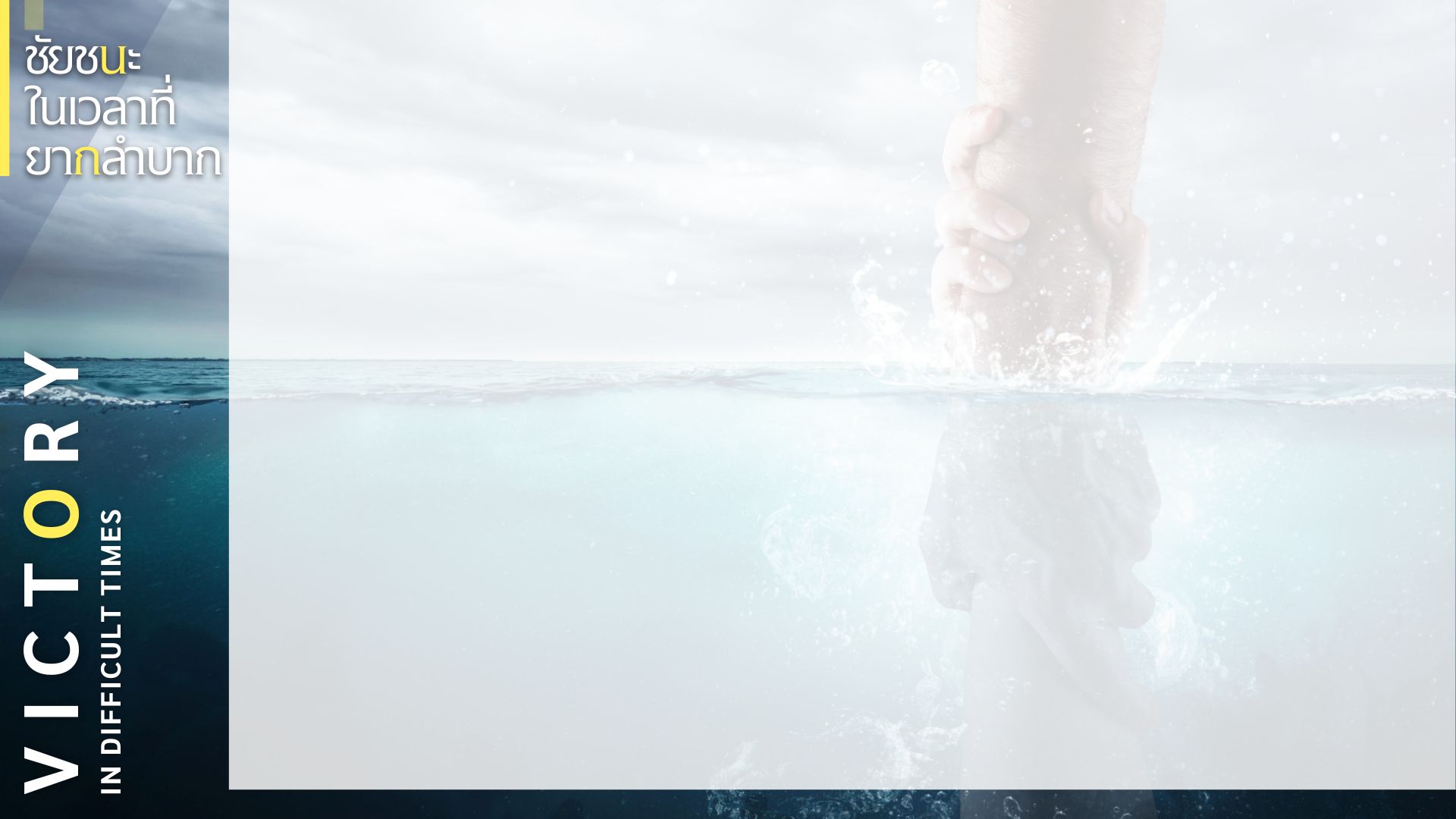 กิจการของอัครทูต 16:28-29
28 แต่เปาโลตะโกนว่า
“อย่าทำร้ายตัวเอง! เราทุกคนอยู่ที่นี่!”
29 พัศดีเรียกให้จุดไฟ
แล้ววิ่งเข้ามาหมอบลงตัวสั่น
ต่อหน้าเปาโลกับสิลาส
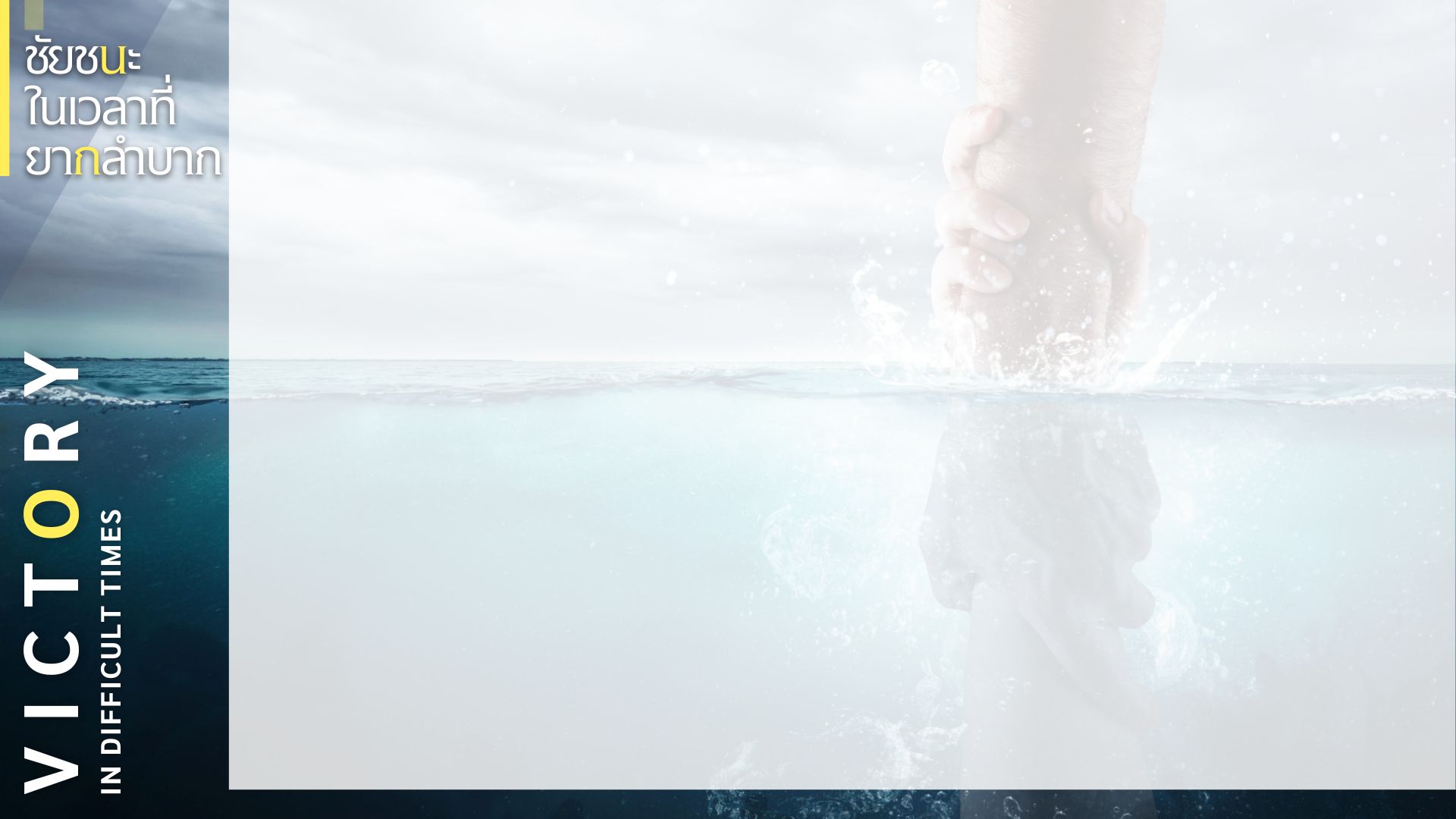 กิจการของอัครทูต 16:30
จากนั้นก็พาพวกเขาออกมา
แล้วถามว่า “ท่านเจ้าข้า
ข้าพเจ้าต้องทำอย่างไร
จึงจะได้รับความรอด?”
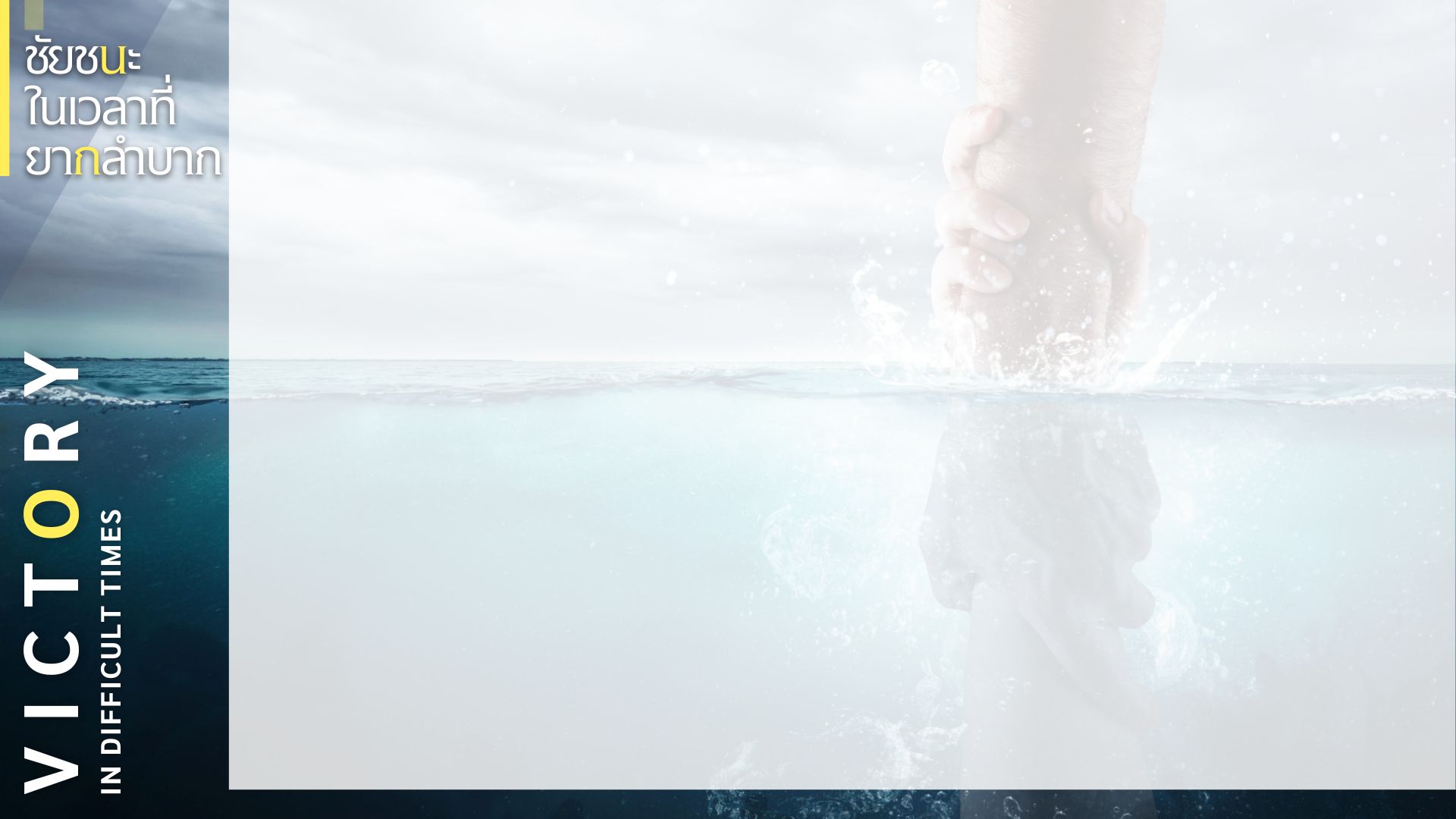 กิจการของอัครทูต 16:31
พวกเขาตอบว่า
“จงเชื่อในองค์พระเยซูเจ้า
แล้วท่านกับครัวเรือนของท่าน
จะได้รับความรอด”
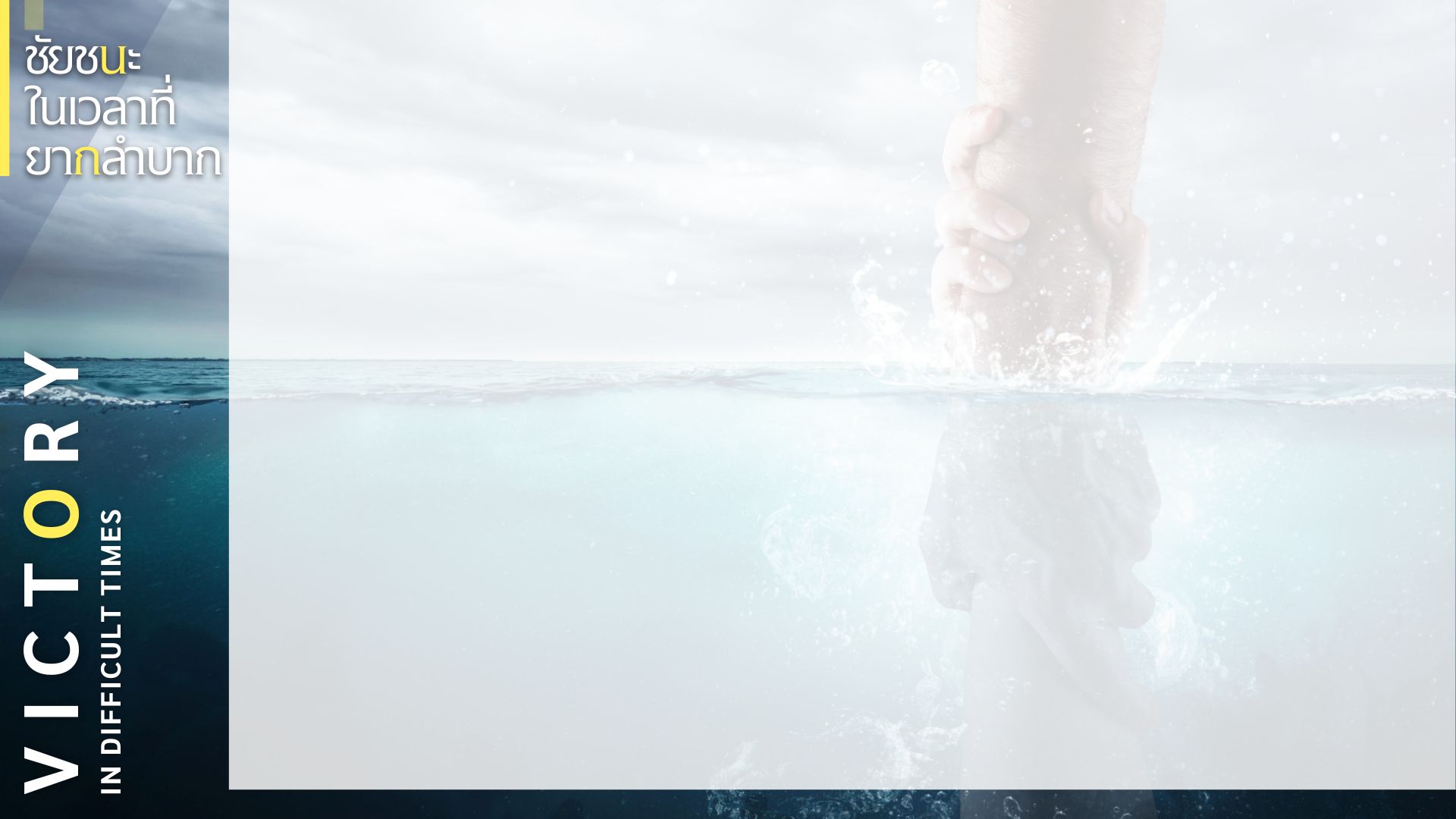 กิจการของอัครทูต 16:32
แล้วพวกเขาก็ประกาศพระวจนะ
ขององค์พระผู้เป็นเจ้าแก่พัศดี
และแก่คนทั้งปวงที่อยู่ในบ้านของเขา
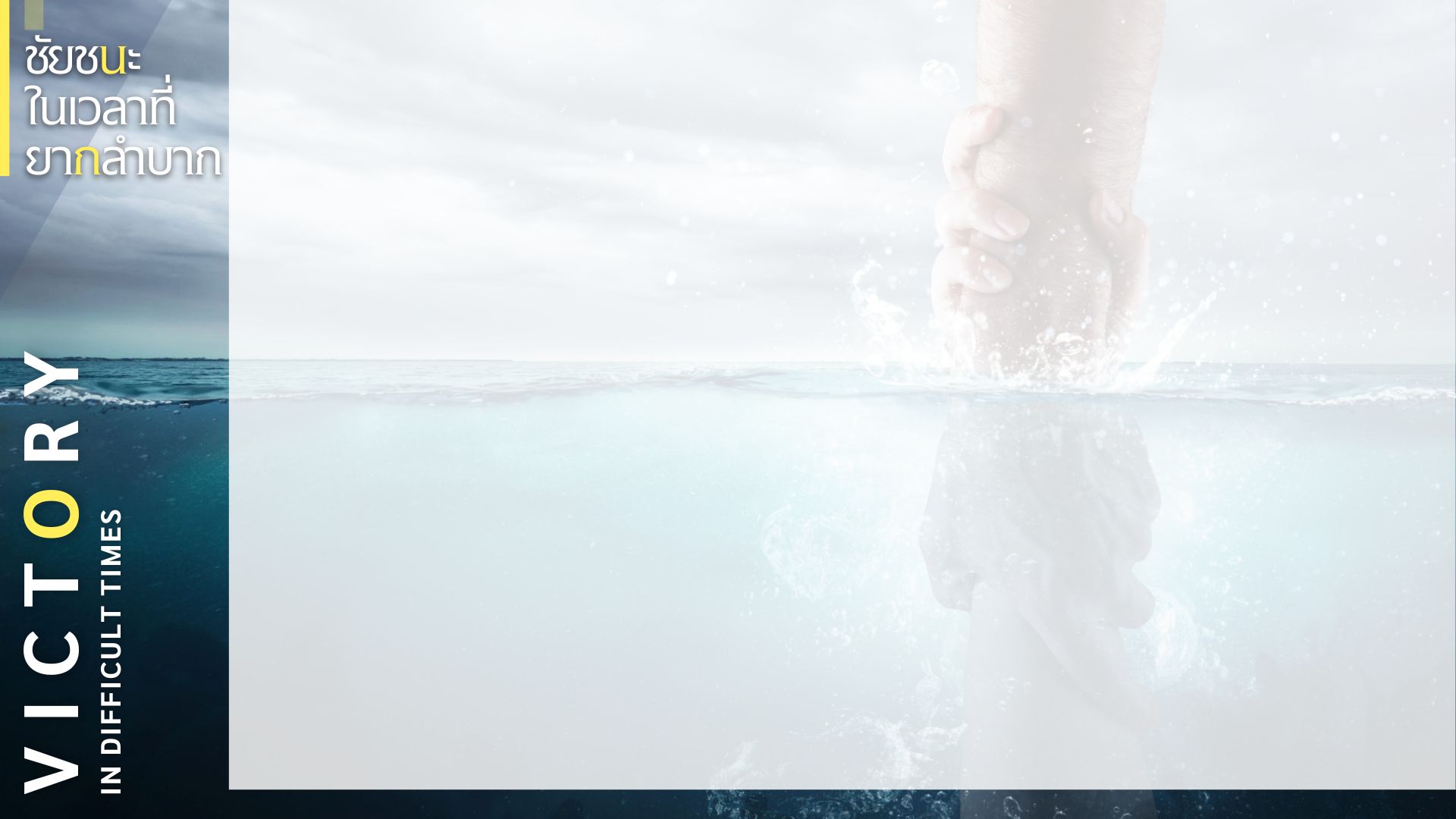 กิจการของอัครทูต 16:33
กลางดึกชั่วโมงเดียวกันนั้นเอง
พัศดีก็พาพวกเขาไปล้างแผล
แล้วพัศดีกับทั้งครอบครัว
ก็รับบัพติศมาทันที
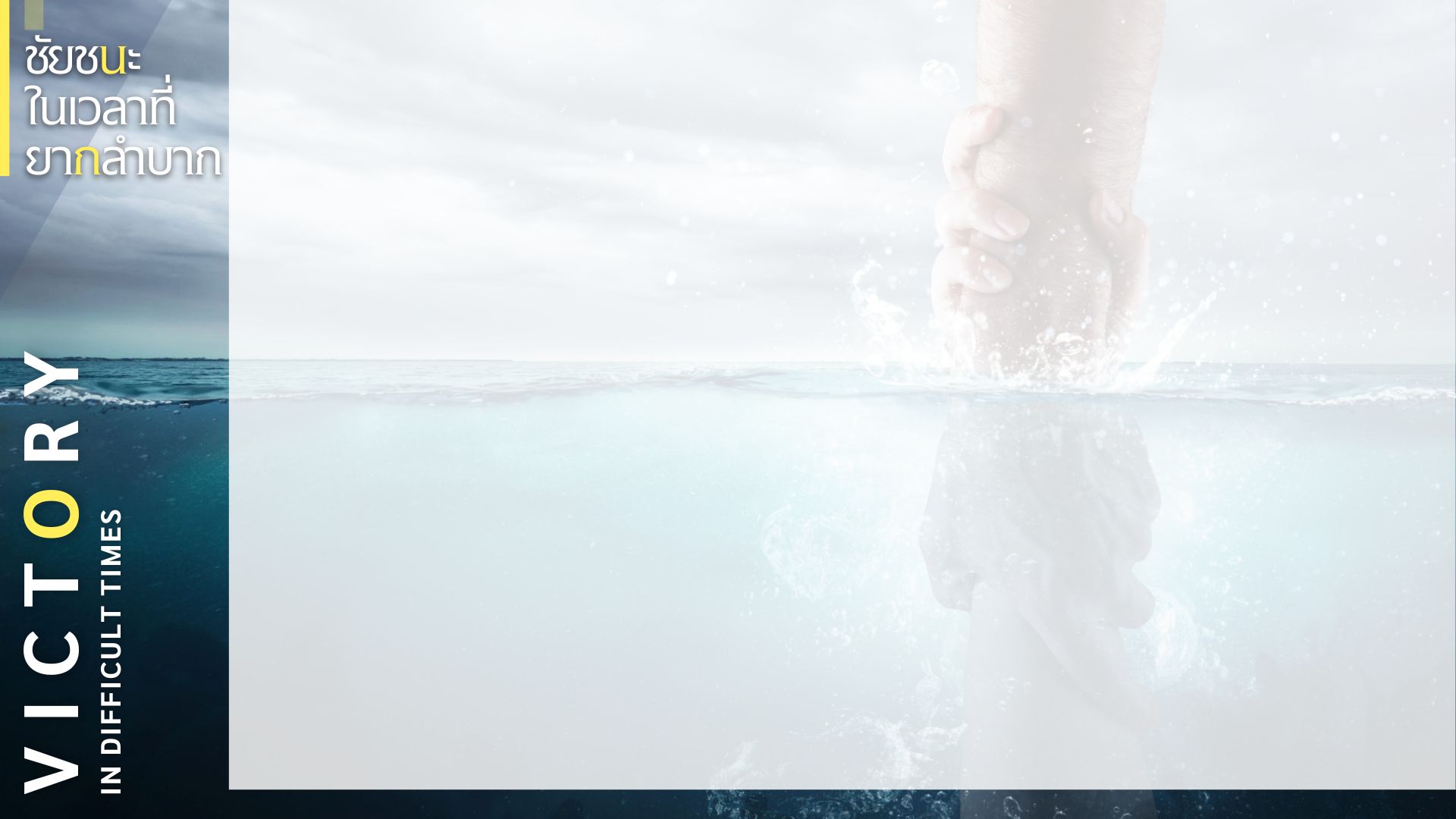 2.1	 เปาโลไม่ได้รู้สึกสงสารตัวเอง
และมัวถามว่าทำไมๆ
เมื่อได้รับการปฏิบัติอย่างไม่ยุติธรรม
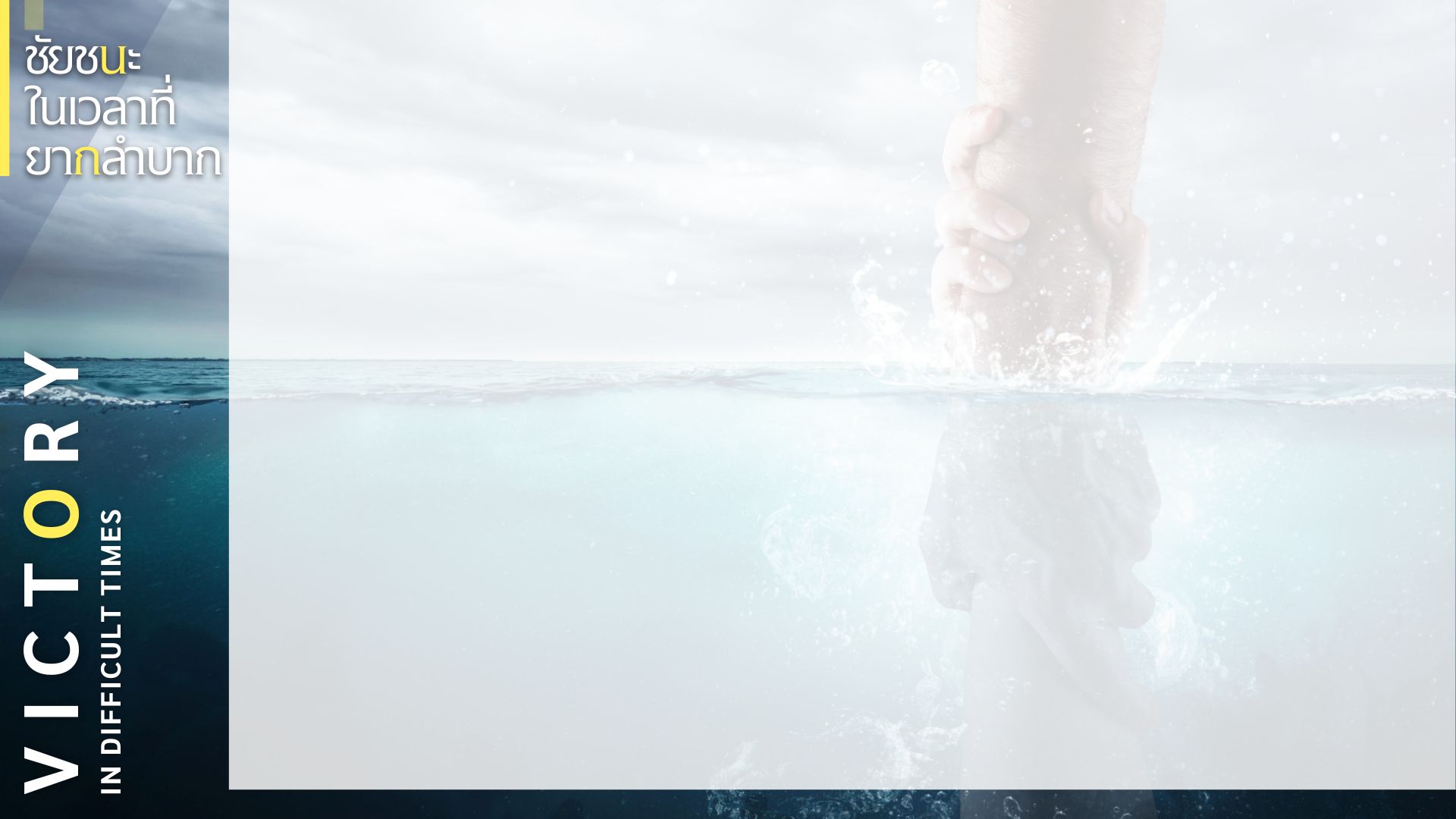 3. ให้เริ่มชื่นชมยินดี
- ฟิลิปปี 4:4, 6, เนหะมีย์ 8:10,
ยากอบ 1:2-4
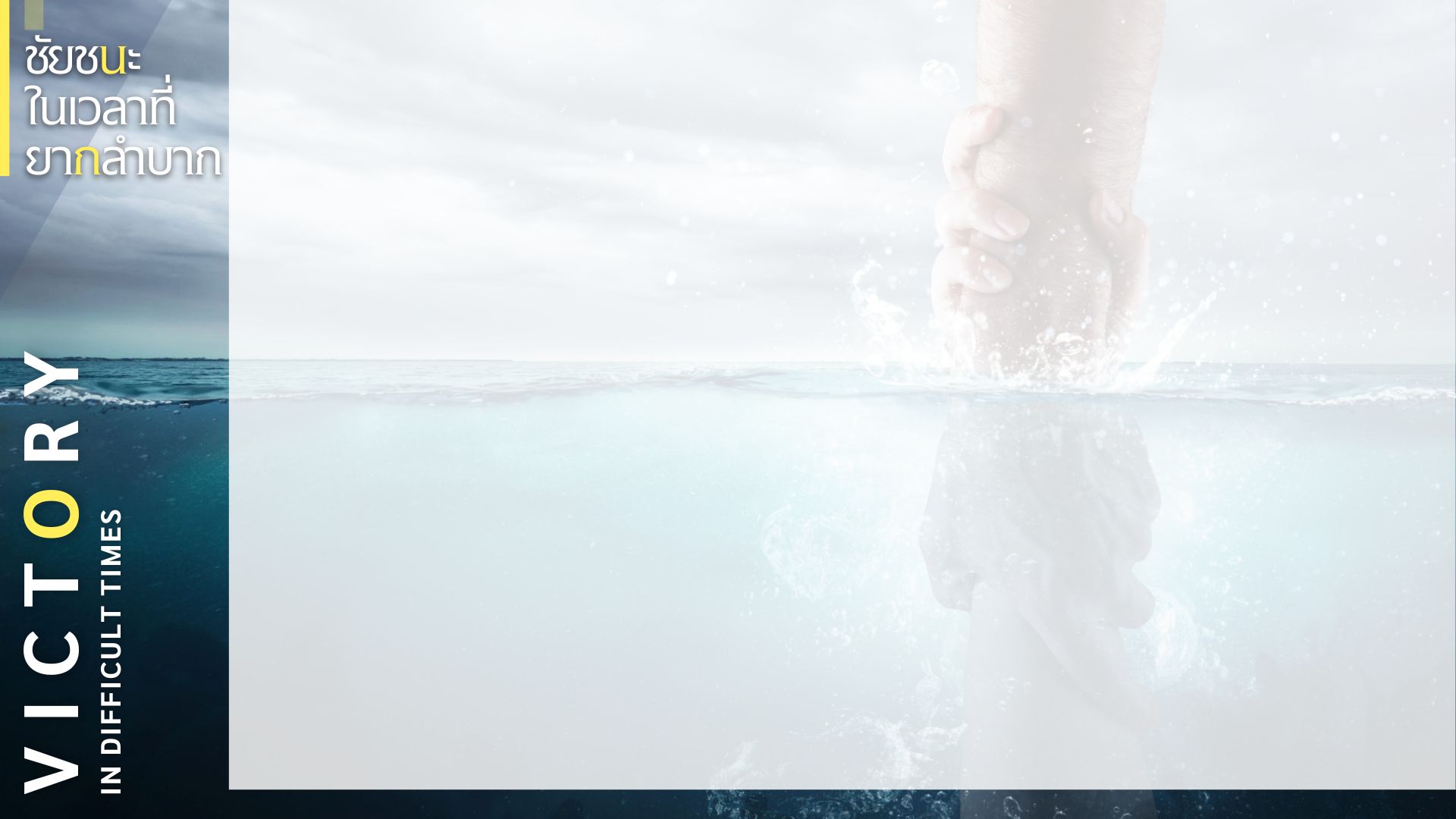 ฟิลิปปี 4:4
จงชื่นชมยินดี
ในองค์พระผู้เป็นเจ้าเสมอ
ข้าพเจ้าขอย้ำอีกครั้งว่า
จงชื่นชมยินดีเถิด!
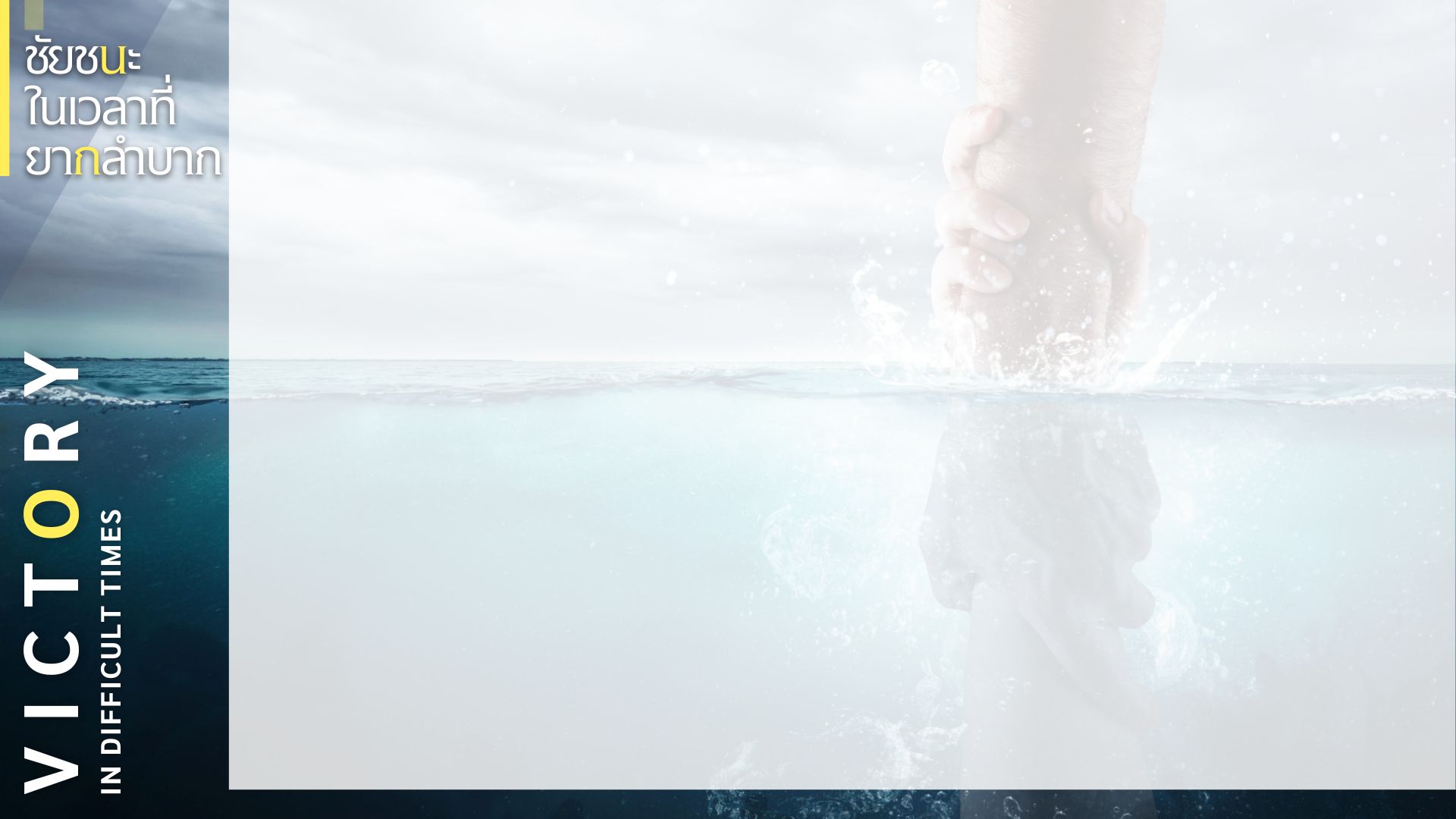 ฟิลิปปี 4:6
อย่ากระวนกระวายในเรื่องใดๆ เลย
แต่จงทูลขอทุกสิ่งต่อพระเจ้า
ด้วยการอธิษฐานและการอ้อนวอนพร้อมกับการขอบพระคุณ
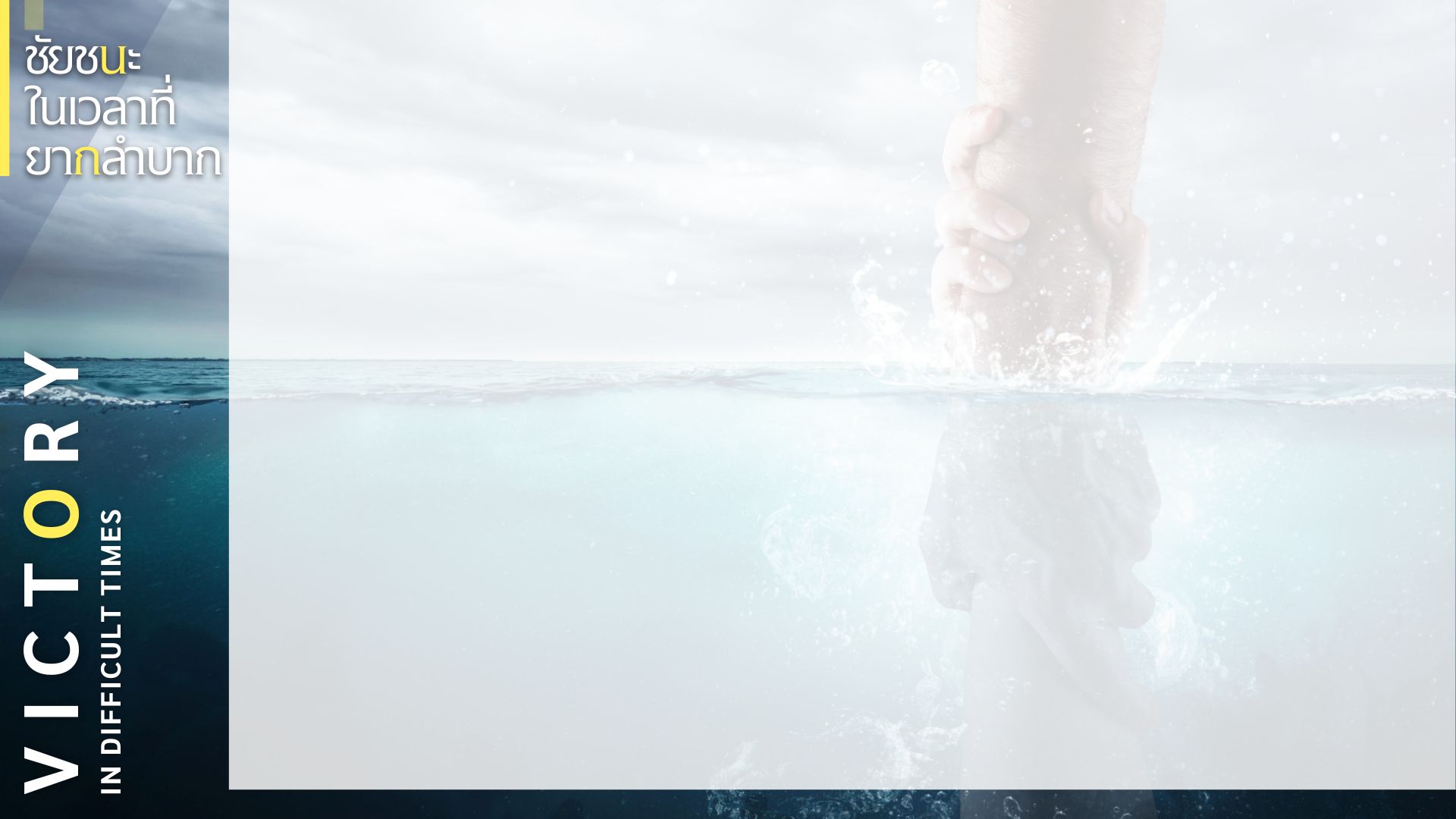 เนหะมีย์ 8:10
เนหะมีย์กล่าวว่า “จงไปกินและดื่ม
ให้อิ่มหนำสำราญ  และแบ่งปัน
แก่ผู้ที่ไม่ได้เตรียมอะไรมาเถิด
วันนี้เป็นวันบริสุทธิ์
แด่องค์พระผู้เป็นเจ้าของเรา…
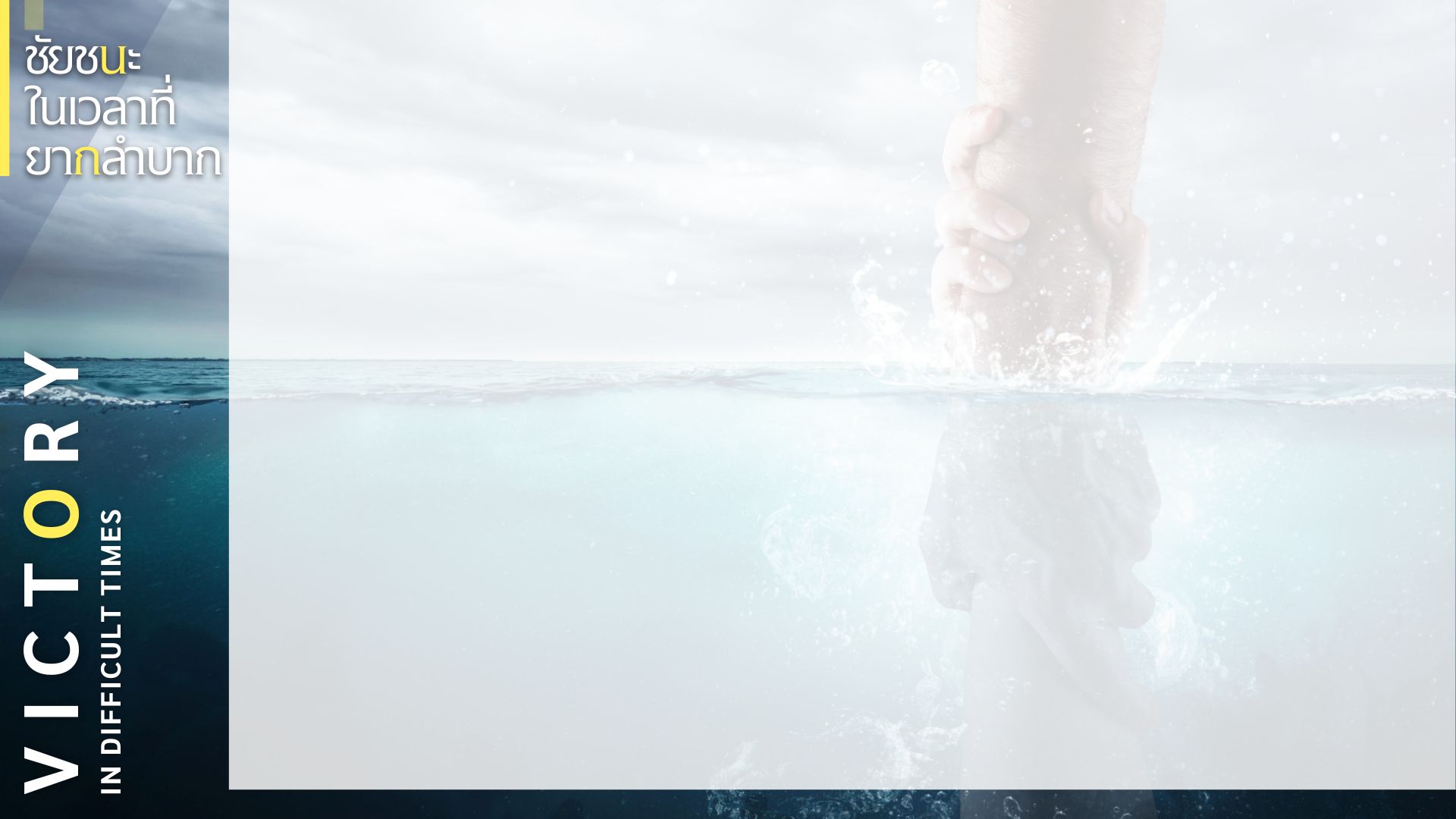 …อย่าโศกเศร้าหม่นหมอง
เพราะความชื่นบาน
ในองค์พระผู้เป็นเจ้า
เป็นกำลังของท่าน”
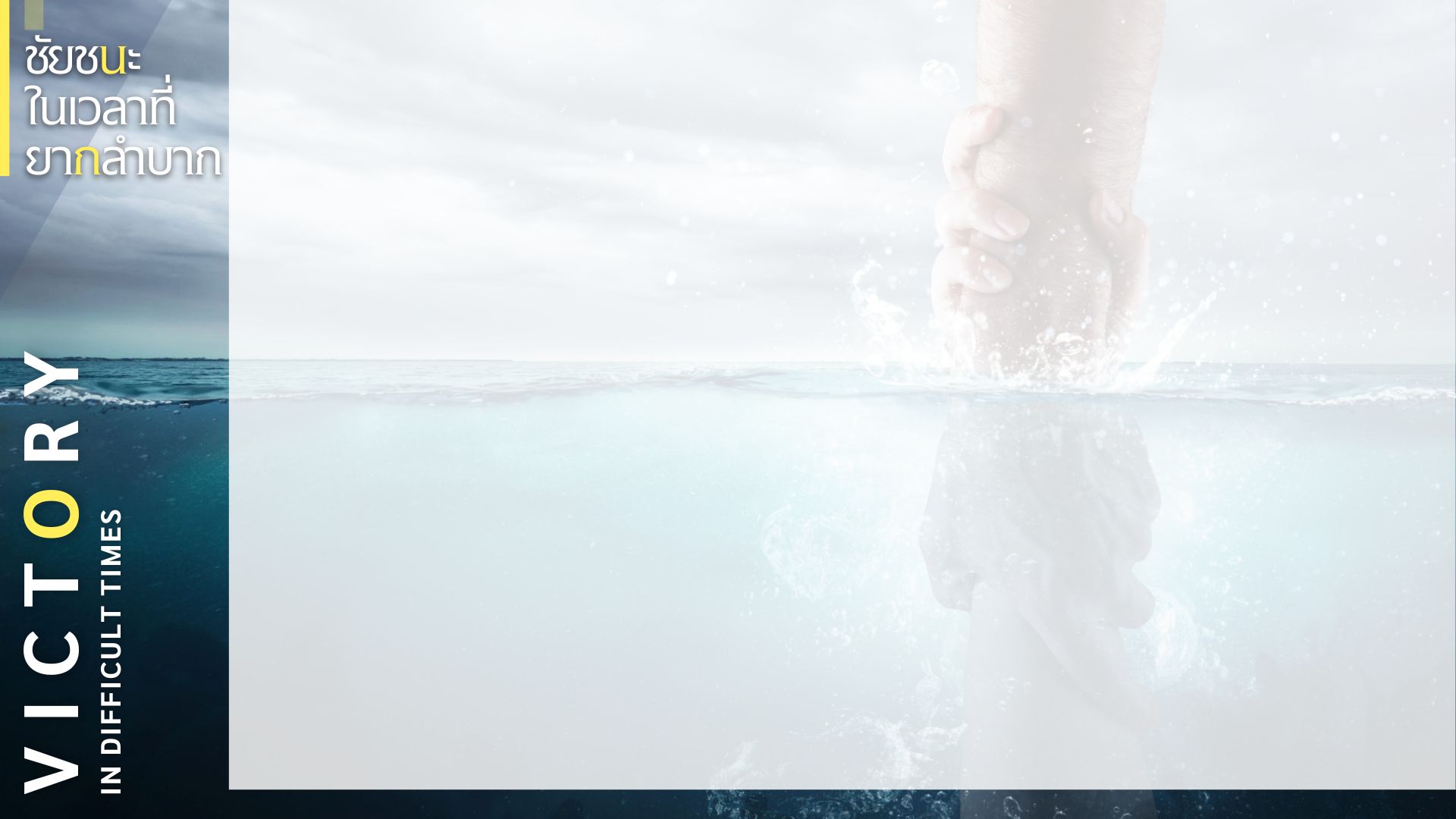 ยากอบ 1:2
พี่น้องทั้งหลาย
เมื่อใดที่ท่านเผชิญความทุกข์ยากนานาประการ
จงถือเป็นเรื่องที่น่ายินดีจริงๆ
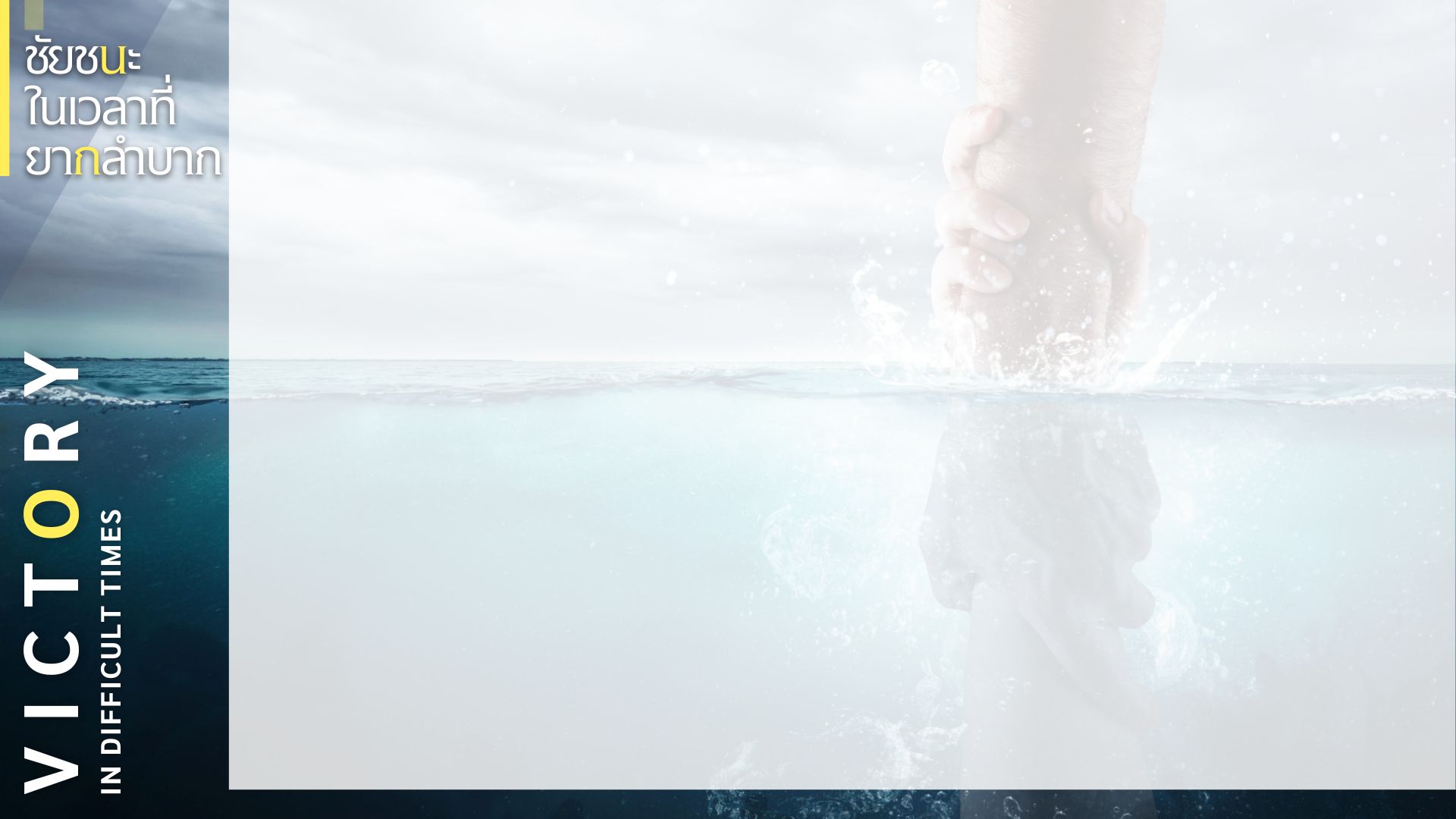 ยากอบ 1:3
เพราะท่านรู้ว่า
การทดสอบความเชื่อของท่านนั้น
ทำให้เกิดความอดทนบากบั่น
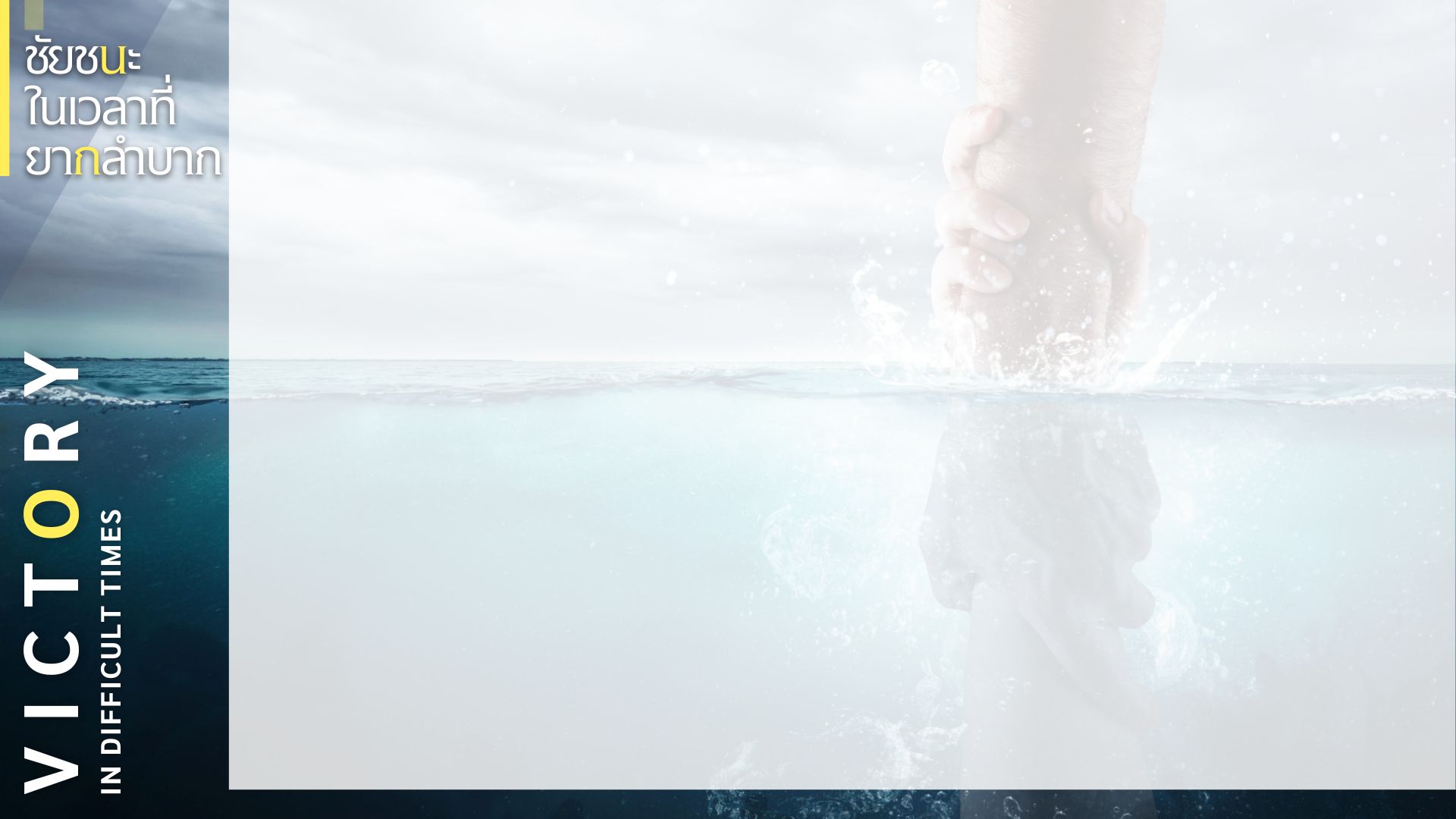 ยากอบ 1:4
จงอดทนบากบั่นให้ถึงที่สุด
เพื่อท่านจะเติบโตเต็มที่
และสมบูรณ์เพียบพร้อม
และไม่มีสิ่งใดบกพร่องเลย
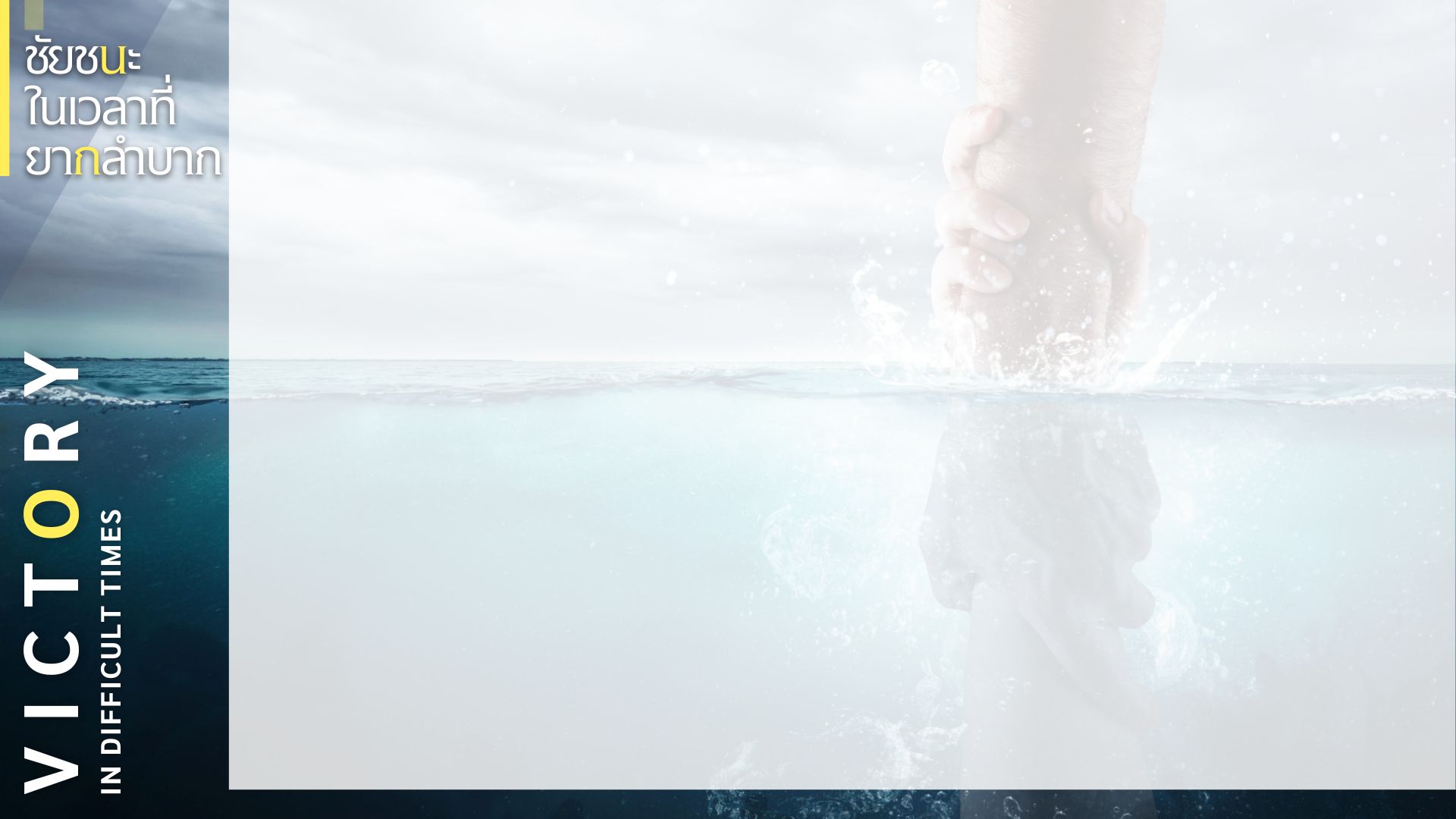 3.1  จงชื่นชมยินดีในพระเจ้าเสมอ เพราะท่านรู้ว่าพระเจ้าสถิตกับท่าน
รู้ว่าสถานการณ์ที่ยากลำบาก
จะจบลงด้วยชัยชนะ
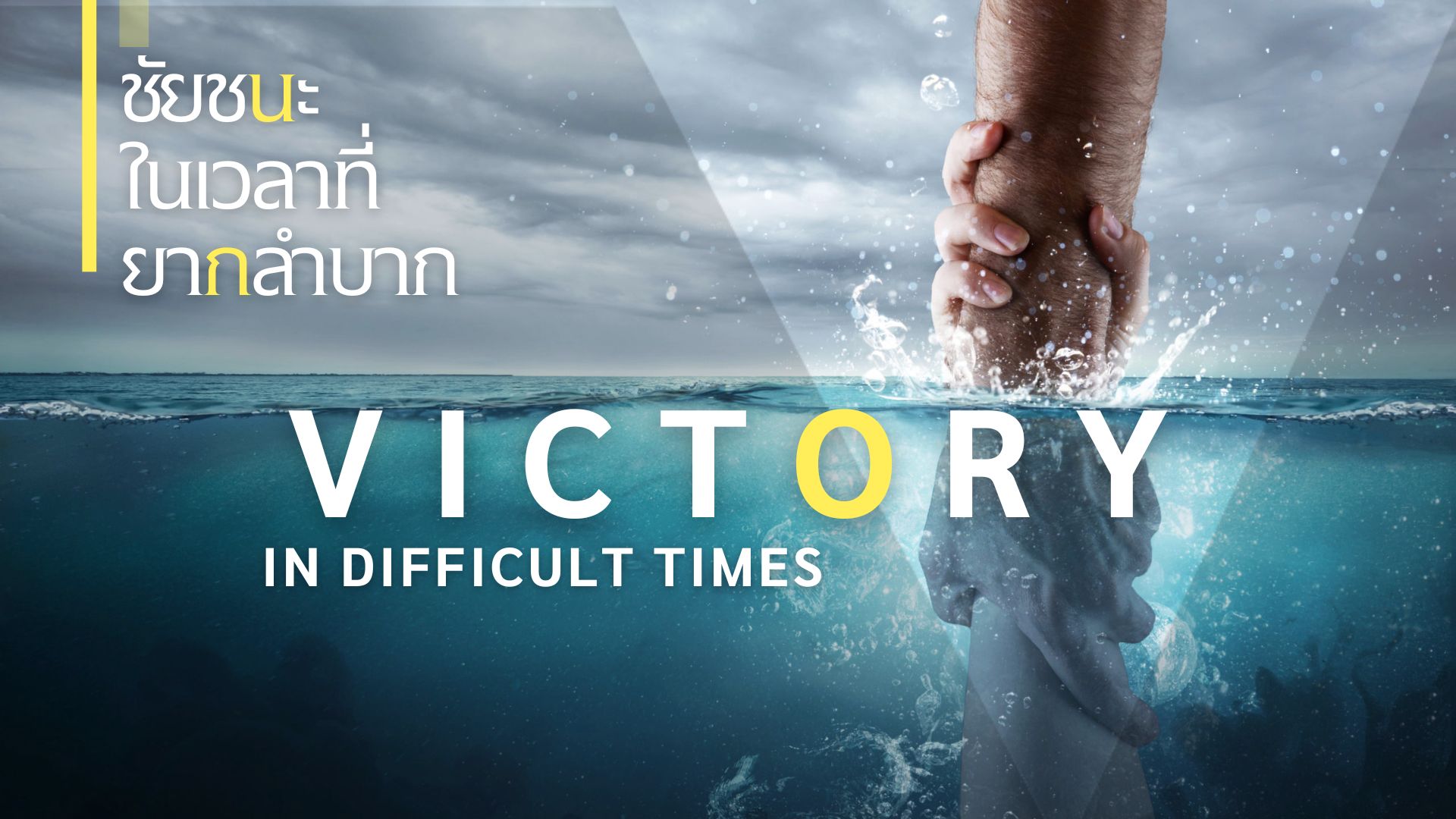